A. EVANS, K. MARTIN, M. A. POATSY

Εισαγωγή στην πληροφορική
Θεωρία και πράξη

2η έκδοση
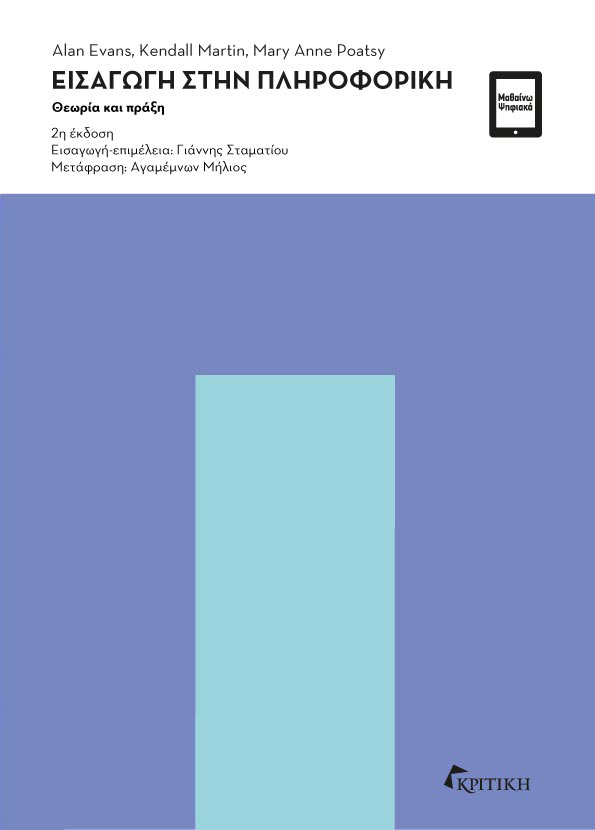 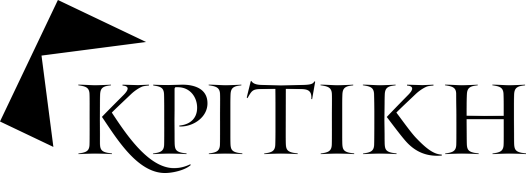 Κεφάλαιο 7
Δικτύωση: 
Σύνδεση ψηφιακών συσκευών
Πώς λειτουργούν τα δίκτυα
Τα βασικά στοιχεία της δικτύωσης 
Αρχιτεκτονικές δικτύων 
Στοιχεία δικτύων 
Σύνδεση στο διαδίκτυο
[Speaker Notes: Σε αυτή την ενότητα θα προσεγγίσουμε αρκετές έννοιες που σχετίζονται με τα δίκτυα. Σε αυτές περιλαμβάνονται: «Τα βασικά στοιχεία της δικτύωσης», «Αρχιτεκτονικές δικτύων», «Στοιχεία δικτύων» και «Σύνδεση στο διαδίκτυο».]
Τα βασικά στοιχεία της δικτύωσης
Στόχος
7.1  Δίκτυα υπολογιστή και τα υπέρ και τα κατά τους.
[Speaker Notes: Ο στόχος που σχετίζεται με την κατανόηση των βασικών στοιχείων της δικτύωσης είναι:
7.1  Δίκτυα υπολογιστή και τα υπέρ και τα κατά τους.]
Αρχιτεκτονικές δικτύων
Στόχος
7.2  Διαφορετικοί τρόποι ορισμού των δικτύων.
[Speaker Notes: Ο στόχος που σχετίζεται με την κατανόηση των αρχιτεκτονικών των δικτύων είναι:
7.2 Διαφορετικοί τρόποι ορισμού των δικτύων.]
Στοιχεία δικτύων
Στόχοι
7.3  Μέσα μετάδοσης που χρησιμοποιούνται σε δίκτυα. 
7.4  Βασικές συσκευές υλικού που είναι απαραίτητες για τα δίκτυα. 
7.5  Τύποι λογισμικού που είναι απαραίτητοι για τα δίκτυα.
[Speaker Notes: Οι τρεις στόχοι που σχετίζονται με την κατανόηση των στοιχείων των δικτύων είναι:
7.3  Μέσα μετάδοσης που χρησιμοποιούνται σε δίκτυα.
7.4  Βασικές συσκευές υλικού που είναι απαραίτητες για τα δίκτυα. 
7.5  Τύποι λογισμικού που είναι απαραίτητοι για τα δίκτυα.]
Σύνδεση στο διαδίκτυο
Στόχοι
7.6  Σύνοψη των επιλογών ευρυζωνικότητας που διατίθενται για πρόσβαση στο διαδίκτυο. 
7.7  Σύνοψη των τρόπων ασύρματης πρόσβασης στο διαδίκτυο.
[Speaker Notes: Οι δύο στόχοι που σχετίζονται με την κατανόηση του τρόπου σύνδεσης με το διαδίκτυο είναι:
7.6  Σύνοψη των επιλογών ευρυζωνικότητας που διατίθενται για πρόσβαση στο διαδίκτυο. 
7.7  Σύνοψη των τρόπων ασύρματης πρόσβασης στο διαδίκτυο.]
Τα βασικά στοιχεία της δικτύωσηςΔίκτυα (1 από 3) (Στόχος 7.1)
Δίκτυο υπολογιστών
Κόμβος
Υπολογιστής
Περιφερειακή συσκευή
Συσκευή δικτύου
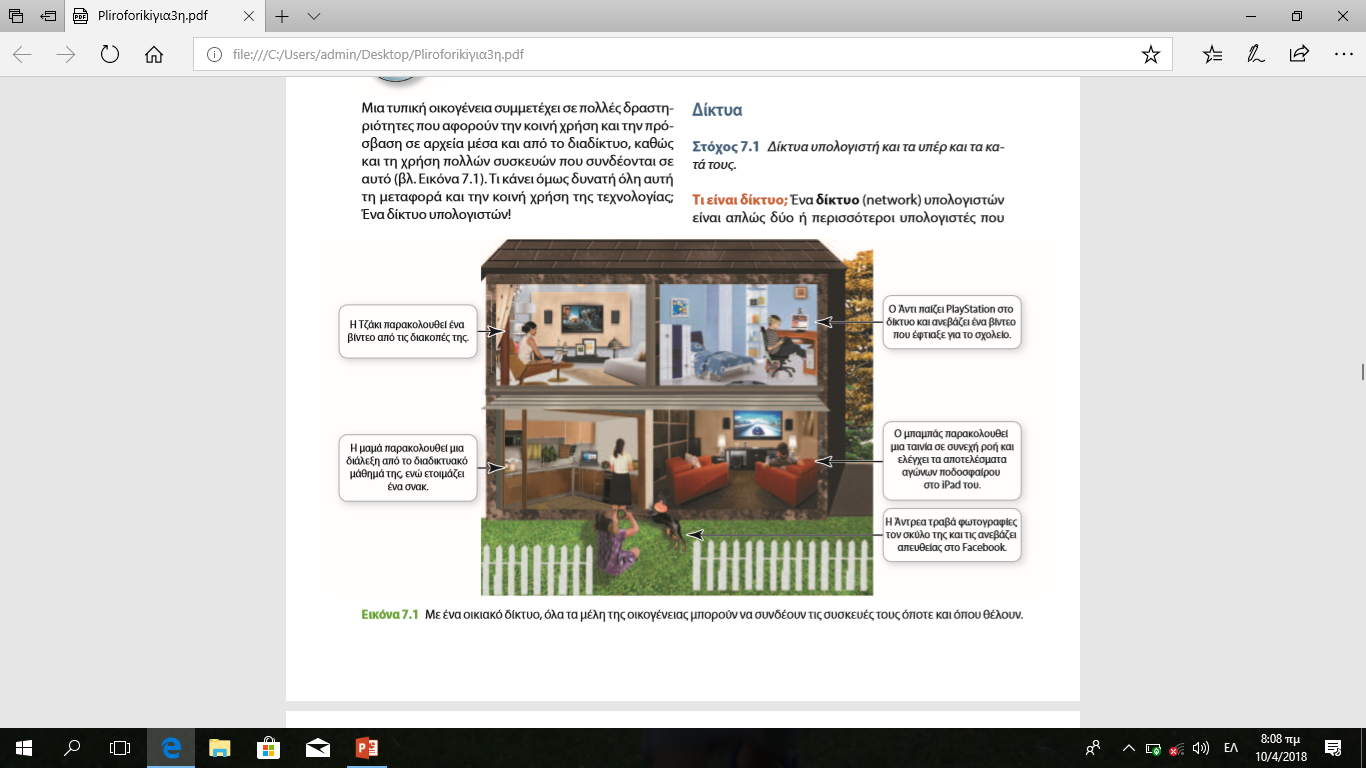 [Speaker Notes: Ένα δίκτυο (network) υπολογιστών είναι απλώς δύο ή περισσότεροι υπολογιστές που συνδέονται μέσω λογισμικού και υλικού, ώστε να μπορούν να επικοινωνούν μεταξύ τους. 
Κάθε συσκευή που συνδέεται σε ένα δίκτυο αναφέρεται ως κόμβος (node). 
Ένας κόμβος μπορεί να είναι ένας υπολογιστής, μια περιφερειακή συσκευή, όπως ένας εκτυπωτής, ή μια κονσόλα παιχνιδιών ή μια συσκευή δικτύου, όπως ένας δρομολογητής.]
Τα βασικά στοιχεία της δικτύωσηςΔίκτυα (2 από 3) (Στόχος 7.1)
Πλεονεκτήματα των δικτύων
Κοινή χρήση γρήγορης σύνδεσης στο διαδίκτυο 
Κοινή χρήση εκτυπωτών και άλλων περιφερειακών συσκευών
Κοινή χρήση αρχείων
Κοινή επικοινωνία
Μειονέκτημα των δικτύων
Χρόνος εγκατάστασης
[Speaker Notes: Τα δίκτυα υπολογιστών προσφέρουν πολλά οφέλη: 
Κοινή χρήση της σύνδεσης στο διαδίκτυο: Το δίκτυο επιτρέπει να μοιράζεστε τη γρήγορη σύνδεση στο διαδίκτυο που υπάρχει στο σπίτι σας. 
Κοινή χρήση εκτυπωτών και άλλων περιφερειακών συσκευών: Τα δίκτυα σάς επιτρέπουν να μοιράζεστε εκτυπωτές και άλλες περιφερειακές συσκευές. 
Κοινή χρήση αρχείων: Μπορείτε να μοιράζεστε αρχεία με άλλους υπολογιστές του δικτύου, χωρίς να χρειάζεται να χρησιμοποιείτε φορητές συσκευές αποθήκευση για να μεταφέρετε τα αρχεία. 
Κοινή επικοινωνία: Οι υπολογιστές με διαφορετικά λειτουργικά συστήματα μπορούν να επικοινωνούν μέσα από το ίδιο δίκτυο.
Το κυριότερο μειονέκτημα των δικτύων είναι ο χρόνος εγκατάστασης.]
Τα βασικά στοιχεία της δικτύωσηςΔίκτυα (3 από 3) (Στόχος 7.1)
Πώς κινούνται τα δεδομένα στα δίκτυα
Ρυθμός μεταφοράς δεδομένων (εύρος ζώνης) είναι η μέγιστη ταχύτητα με την οποία τα δεδομένα μπορούν να μεταδοθούν 
Απόδοση είναι η πραγματική ταχύτητα μεταφοράς δεδομένων
Μετρούνται σε megabits ανά δευτερόλεπτο (Mbps)
[Speaker Notes: Οι παρακάτω όροι μάς βοηθούν να καταλάβουμε πώς τα δεδομένα κινούνται στα δίκτυα.
Ρυθμός μεταφοράς δεδομένων (εύρος ζώνης) είναι η μέγιστη ταχύτητα με την οποία τα δεδομένα μπορούν να μεταδοθούν.
Απόδοση (throughput) είναι η πραγματική ταχύτητα μεταφοράς δεδομένων.
Η μονάδα που χρησιμοποιείται για να υπολογίζεται ο ρυθμός μεταφοράς δεδομένων και η απόδοση είναι τα megabit ανά δευτερόλεπτο (Mbps).]
Αρχιτεκτονικές δικτύωνΣχέδια δικτύων (1 από 3) (Στόχος 7.2)
Τα δίκτυα μπορούν να ταξινομηθούν βάσει της απόστασης 
Προσωπικό δίκτυο (PAN)
Τοπικό δίκτυο (LAN)
Οικιακό δίκτυο (HAN)
Μητροπολιτικό δίκτυο (MAN)
Δίκτυο ευρείας περιοχής (WAN)
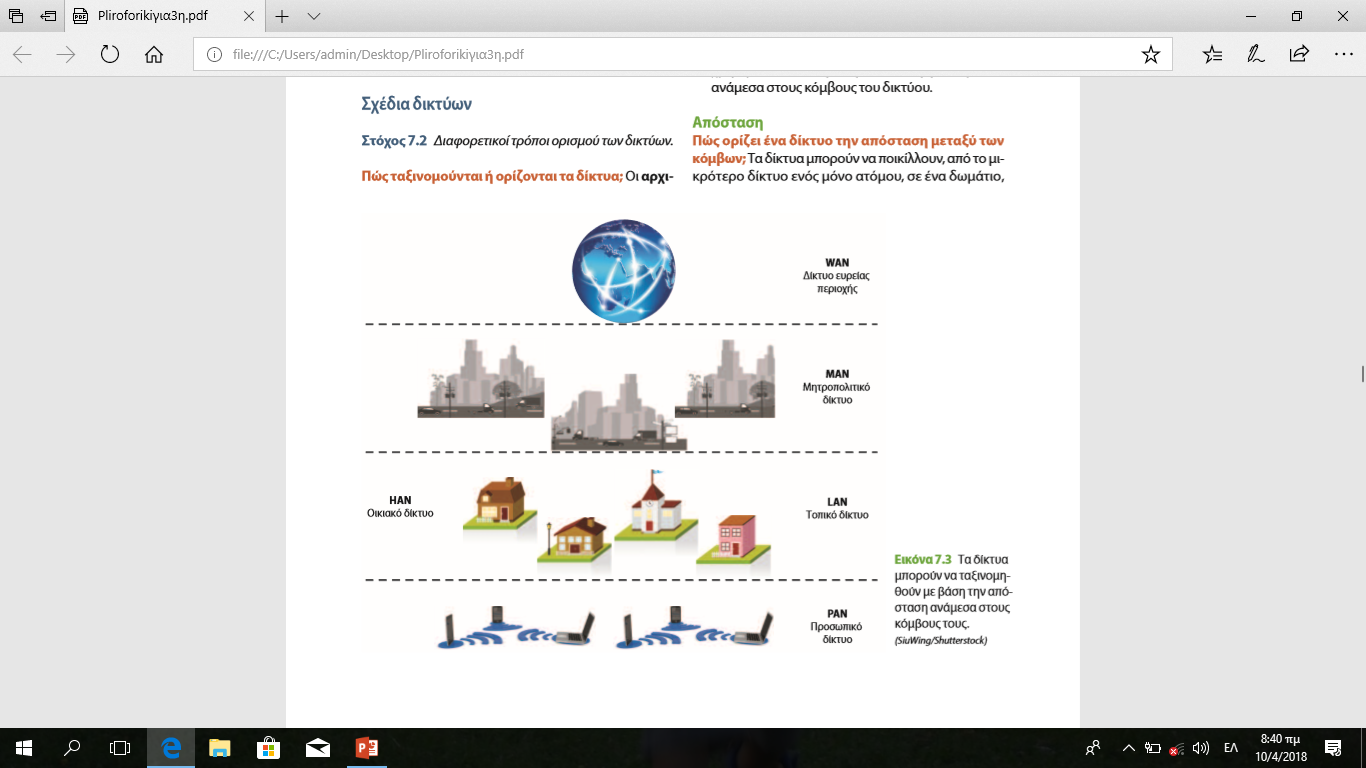 [Speaker Notes: Τα δίκτυα μπορούν να ταξινομηθούν βάσει της απόστασης.
Προσωπικό δίκτυο (PAN): Χρησιμοποιείται για την επικοινωνία μεταξύ συσκευών που βρίσκονται κοντά σε ένα άτομο.
Τοπικό δίκτυο (LAN): Είναι το δίκτυο στο οποίο οι κόμβοι βρίσκονται μέσα σε μια μικρή γεωγραφική περιοχή.
Οικιακό δίκτυο (HAN): Είναι ένας ειδικός τύπος LAN μέσα σε ένα σπίτι. 
Μητροπολιτικό δίκτυο (MAN): Είναι ένα μεγάλο δίκτυο που έχει σχεδιαστεί ώστε να παρέχει πρόσβαση σε μια συγκεκριμένη γεωγραφική περιοχή, όπως σε μια ολόκληρη πόλη. 
Δίκτυο ευρείας περιοχής (WAN): Καλύπτει μια μεγάλη φυσική απόσταση.]
Αρχιτεκτονικές δικτύωνΣχέδια δικτύων (2 από 3) (Στόχος 7.2)
Τα δίκτυα μπορούν να ταξινομηθούν βάσει του επιπέδου διαχείρισης
Δίκτυο πελάτη/διακομιστή
Ομότιμο δίκτυο(P2P)
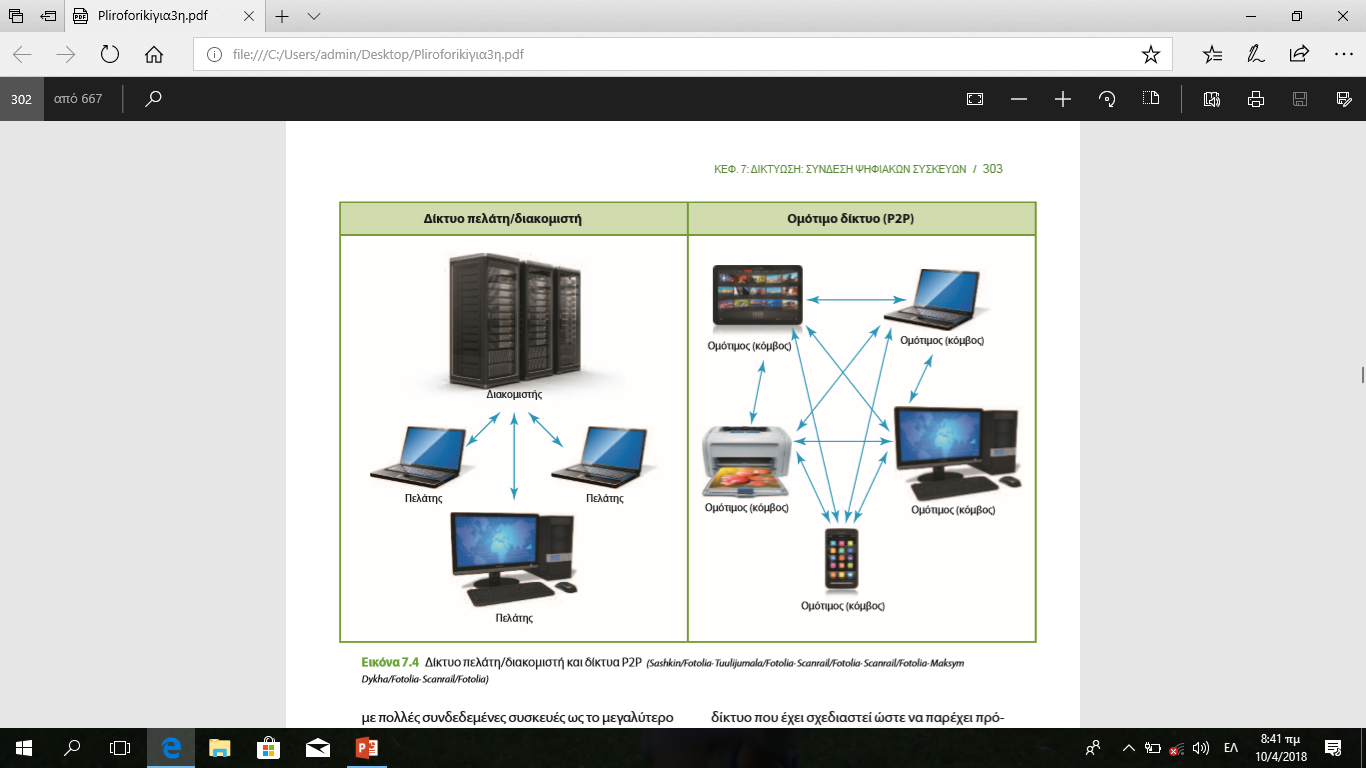 [Speaker Notes: Τα δίκτυα μπορούν να ταξινομηθούν βάσει του επιπέδου διαχείρισης.
Σε ένα δίκτυο πελάτη/διακομιστή (client/server network), ο πελάτης είναι ένας υπολογιστής στον οποίο οι χρήστες εκτελούν εργασίες και από τον οποίο υποβάλλουν αιτήματα, ενώ ο διακομιστής είναι ο υπολογιστής που παρέχει τις πληροφορίες ή τους πόρους στους υπολογιστές-πελάτες.
Σε ένα ομότιμο δίκτυο (peer-to-peer - P2P), κάθε κόμβος που συνδέεται στο δίκτυο μπορεί να επικοινωνεί απευθείας με κάθε άλλον κόμβο του δικτύου.]
Αρχιτεκτονικές δικτύωνΣχέδια δικτύων (3 από 3) (Στόχος 7.2)
Τα δίκτυα μπορούν να ταξινομηθούν βάσει των πρωτοκόλλων που χρησιμοποιούν
Ethernet
Αναπτύχθηκε από το Ινστιτούτο Ηλεκτρολόγων και Ηλεκτρονικών Μηχανικών (Institute of Electrical and Electronics Engineers– IEEE)
Ασύρματα δίκτυα
Ενσύρματα δίκτυα
Συμβατότητα με παλαιότερες εκδόσεις
[Speaker Notes: Τα δίκτυα μπορούν να ταξινομηθούν βάσει των πρωτοκόλλων που χρησιμοποιούν.
Ethernet
Αναπτύχθηκε από το Ινστιτούτο Ηλεκτρολόγων και Ηλεκτρονικών Μηχανικών (Institute of Electrical and Electronics Engineers– IEEE).
Εφαρμόζεται σε ασύρματα και ενσύρματα δίκτυα.
Η ικανότητα των σημερινών συσκευών να χρησιμοποιούν προηγούμενα πρότυπα εκτός από το ισχύον είναι γνωστή ως συμβατότητα με παλαιότερες εκδόσεις (ή backward συμβατότητα).]
Στοιχεία δικτύων (Στόχος 7.3)
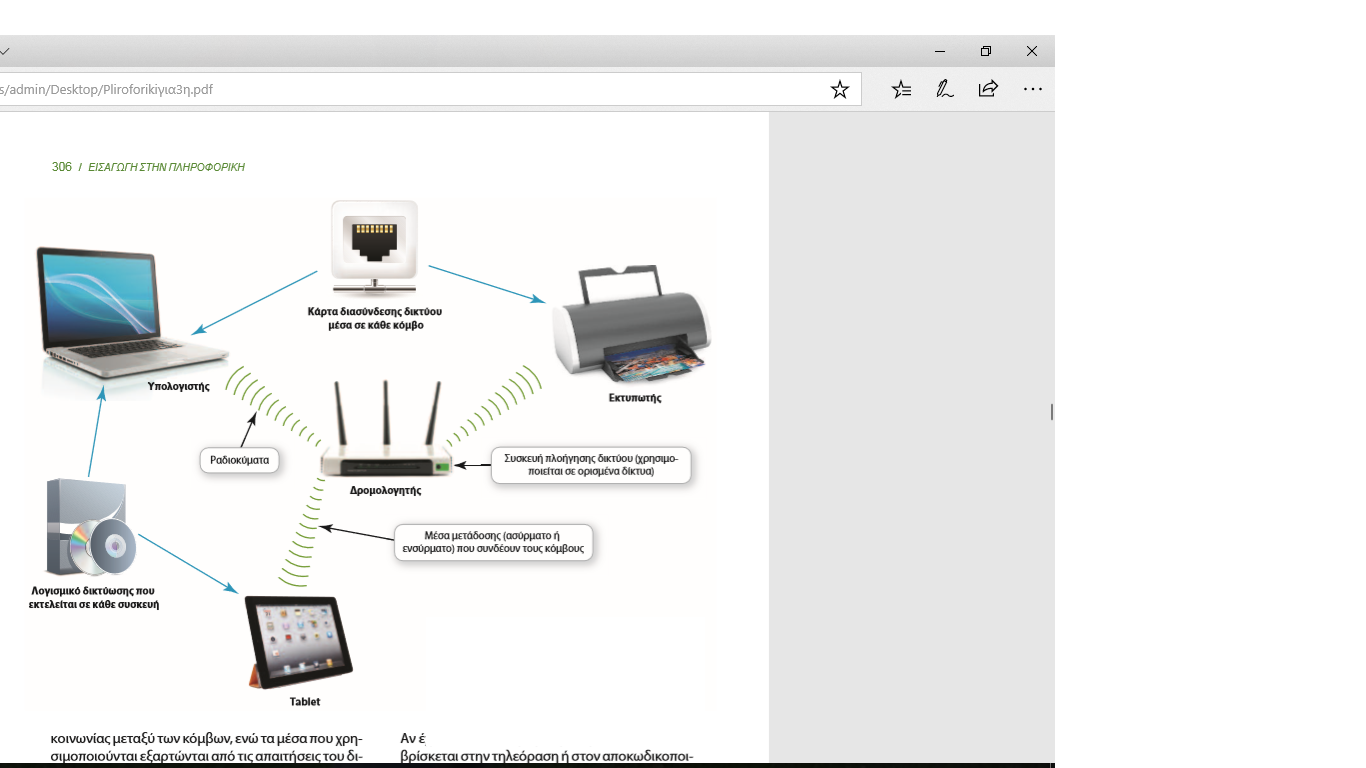 [Speaker Notes: Για να λειτουργήσουν, όλα τα δίκτυα πρέπει να περιλαμβάνουν:
Ένα μέσο που να συνδέει τους κόμβους του δικτύου (καλώδια ή ασύρματη τεχνολογία).
Ειδικές συσκευές που επιτρέπουν στους κόμβους να επικοινωνούν μεταξύ τους και να στέλνουν δεδομένα.
Λογισμικό που επιτρέπει τη λειτουργία του δικτύου.]
Στοιχεία δικτύωνΜέσα μετάδοσης (1 από 2) (Στόχος 7.3)
Τα μέσα μετάδοσης δημιουργούν ένα κανάλι επικοινωνίας μεταξύ των κόμβων ενός δικτύου
Ασύρματα δίκτυα
Ενσύρματα δίκτυα
[Speaker Notes: Τα μέσα μετάδοσης (transmission media) μπορεί να είναι είτε ενσύρματα είτε ασύρματα. Δημιουργούν ένα κανάλι επικοινωνίας μεταξύ των κόμβων ενός δικτύου.]
Στοιχεία δικτύωνΜέσα μετάδοσης (2 από 2) (Στόχος 7.3)
Ενσύρματα
Μη θωρακισμένο καλώδιο συνεστραμμένου ζεύγους (UTP)
Ομοαξονικό καλώδιο
Καλώδιο οπτικών ινών
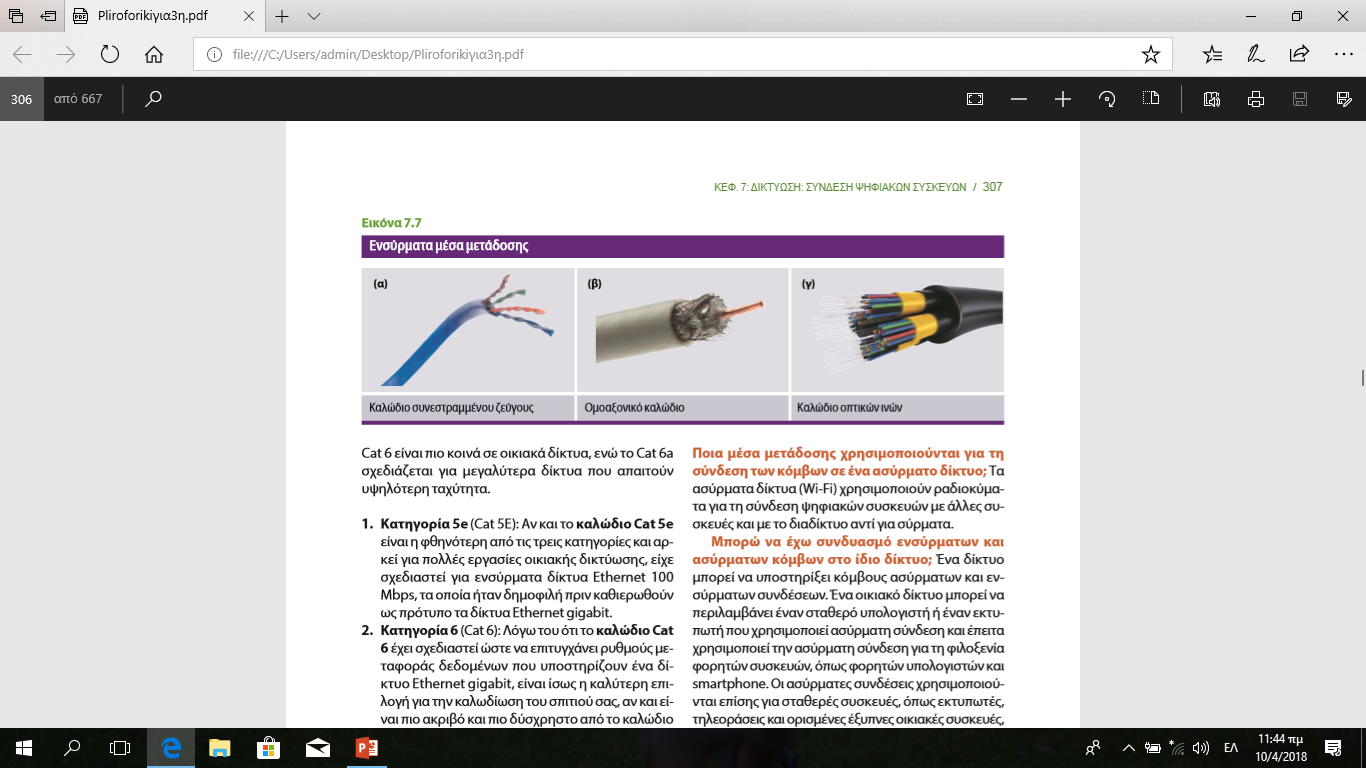 [Speaker Notes: Τα ενσύρματα δίκτυα χρησιμοποιούν διάφορα είδη καλωδίων (σύρμα) για τη σύνδεση των κόμβων:
Το μη θωρακισμένο καλώδιο συνεστραμμένου ζεύγους (unshielded twisted-pair – UTP) αποτελείται από τέσσερα ζεύγη καλωδίων, τα οποία συστρέφονται μεταξύ τους, ώστε να μειώνουν τις ηλεκτρικές παρεμβολές.
Το ομοαξονικό καλώδιο (coaxial cable) αποτελείται από ένα ενιαίο σύρμα χαλκού, το οποίο περιβάλλεται από στρώσεις πλαστικού.
Το καλώδιο οπτικών ινών (fiber-optic cable) αποτελείται από πλαστικές ίνες ή ίνες γυαλιού.]
Στοιχεία δικτύωνΒασικό υλικό δικτύων (Στόχος 7.4)
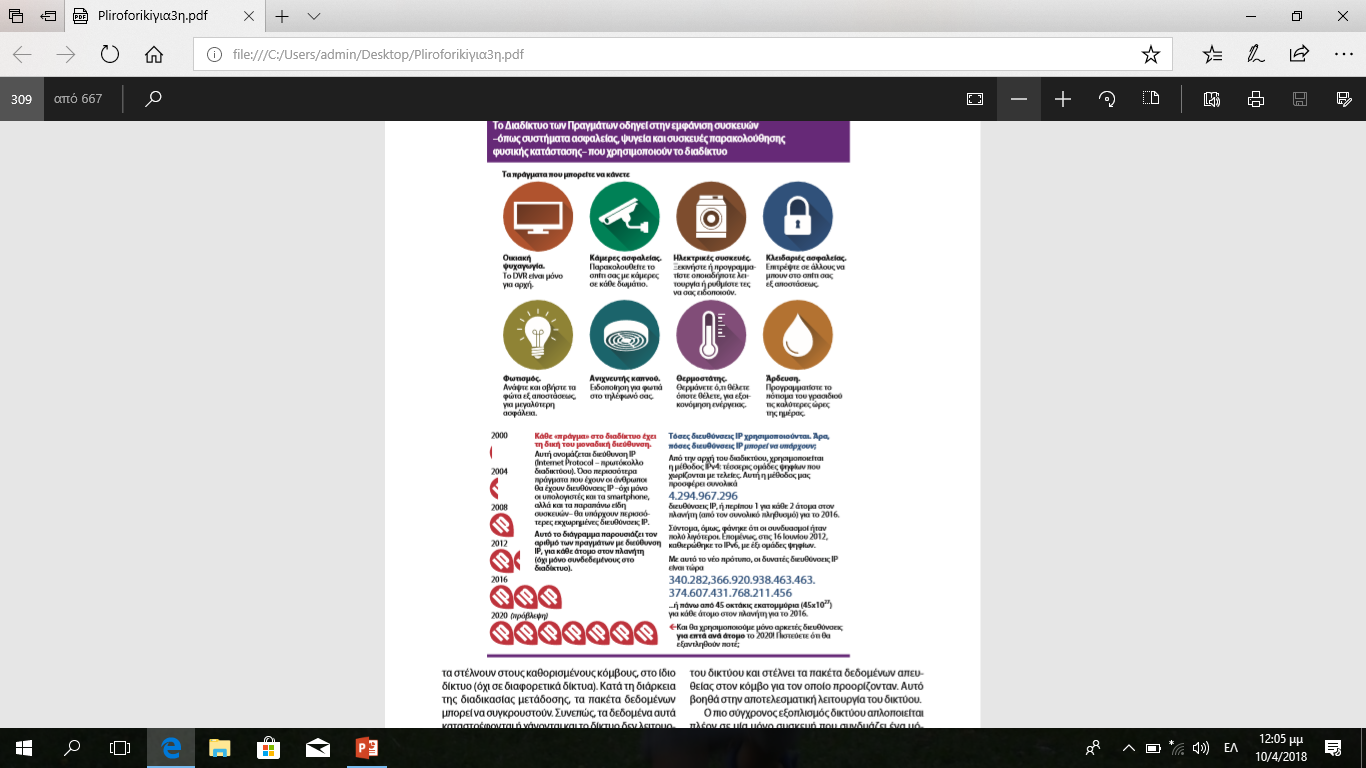 Προσαρμογέας δικτύου
Κάρτα διασύνδεσης 
  δικτύου (NIC)
Ευρυζωνικό μόντεμ
Πακέτα δεδομένων
Δρομολογητής
Διάταξη μεταγωγής
Διαδίκτυο των 
  Πραγμάτων (IoT)
[Speaker Notes: Κάθε κόμβος πρέπει να έχει έναν προσαρμογέα δικτύου (network adapter). Ο ενσωματωμένος προσαρμογέας δικτύου αναφέρεται ως κάρτα διασύνδεσης δικτύου (network interface card – NIC). 
Μια ευρυζωνική σύνδεση απαιτεί ένα μόντεμ, το οποίο συνδέει το δίκτυό σας με το διαδίκτυο.
Τα δεδομένα μεταφέρονται σε συστάδες που ονομάζονται πακέτα.
Οι συσκευές πλοήγησης δικτύου (network navigation device) διευκολύνουν και ελέγχουν τη ροή των δεδομένων.
Ο δρομολογητής (router) μεταφέρει πακέτα δεδομένων μεταξύ δύο ή περισσότερων δικτύων. 
Η διάταξη μεταγωγής (switch) λειτουργεί σαν φανάρι σε ένα δίκτυο.
 Το Διαδίκτυο των Πραγμάτων (Internet of Things– IoT) ορίζεται ως η διασύνδεση μοναδικά προσδιορισμένων ενσωματωμένων ψηφιακών συσκευών οι οποίες μεταφέρουν δεδομένα σε ένα δίκτυο χωρίς να απαιτείται αλληλεπίδραση μεταξύ ανθρώπων ή μεταξύ ανθρώπου και υπολογιστή.]
Στοιχεία δικτύωνΛογισμικό δικτύων (Στόχος 7.5)
Λειτουργικό σύστημα για δικτύωση P2P
Δίκτυο πελάτη/διακομιστή 
Επικοινωνία μέσω ενός κεντρικού διακομιστή
Ειδικό λειτουργικό σύστημα δικτύου (NOS)
[Speaker Notes: Επειδή τα οικιακά δίκτυα είναι δίκτυα P2P, θα πρέπει να έχετε ένα λειτουργικό σύστημα το οποίο να υποστηρίζει δικτύωση P2P. 
Σε αντίθεση με τα δίκτυα P2P, οι κόμβοι σε ένα δίκτυο πελάτη/διακομιστή δεν επικοινωνούν απευθείας μεταξύ τους, αλλά μέσω ενός κεντρικού διακομιστή. 
Η επικοινωνία μέσω ενός διακομιστή είναι πιο αποτελεσματική σε ένα δίκτυο με μεγάλο αριθμό κόμβων, αλλά απαιτεί πιο πολύπλοκο λογισμικό. Ως εκ τούτου, οι διακομιστές σε δίκτυα πελάτη/διακομιστή περιλαμβάνουν ένα ειδικό λειτουργικό σύστημα δικτύου (network operating system– NOS).]
Σύνδεση στο διαδίκτυοΕυρυζωνικές συνδέσεις στο διαδίκτυο (1 από 2)(Στόχος 7.6)
Οικιακή δικτύωση
Κοινή σύνδεση στο διαδίκτυο
Αγορά πρόσβασης από τους παρόχους υπηρεσιών Internet  (ISP)
Εξειδικευμένοι φορείς
Εταιρείες που παρέχουν πρόσθετες υπηρεσίες
Ευρυζωνικότητα
Κυψελοειδής ή απλή τηλεφωνική πρόσβαση
[Speaker Notes: Ένας από τους κύριους λόγους για τη δημιουργία ενός δικτύου είναι η σύνδεση στο διαδίκτυο. Ορισμένες επιχειρήσεις και μεγάλοι οργανισμοί έχουν ειδική σύνδεση στο διαδίκτυο, άλλες όμως επιχειρήσεις και οικιακοί χρήστες αγοράζουν την πρόσβαση από τους παρόχους υπηρεσιών Internet (Internet service provider – ISP). Οι ISP μπορεί να είναι εξειδικευμένοι φορείς.
Η ευρυζωνικότητα είναι ο προτιμώμενος τρόπος πρόσβασης στο διαδίκτυο, αλλά, σε ορισμένες περιπτώσεις, η κυψελοειδής ή απλή τηλεφωνική πρόσβαση πιθανόν να είναι απαραίτητες.]
Σύνδεση στο διαδίκτυοΕυρυζωνικές συνδέσεις στο διαδίκτυο (2 από 2)(Στόχος 7.6)
Ευρυζωνικότητα
Καλωδιακό διαδίκτυο
DSL (ψηφιακή συνδρομητική γραμμή)
Υπηρεσία οπτικών ινών
Δορυφορικές ευρυζωνικές συνδέσεις
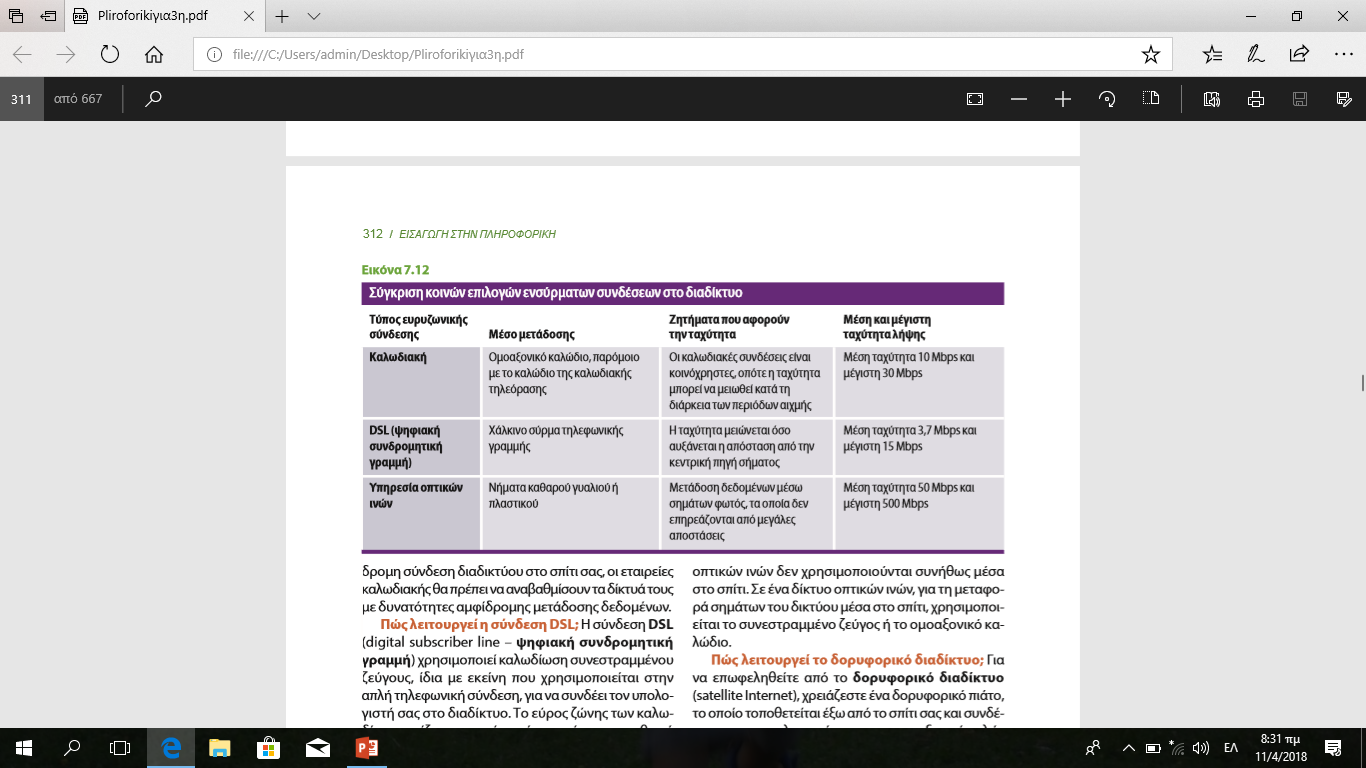 [Speaker Notes: Η ευρυζωνικότητα (broadband) αναφέρεται σε έναν τύπο σύνδεσης που προσφέρει ένα ταχύτερο μέσο για τη σύνδεση στο διαδίκτυο. Αυτή η γρήγορη ταχύτητα πρόσβασης έρχεται σε αντίθεση με την απλή τηλεφωνική πρόσβαση στο διαδίκτυο.
Οι τυπικές ενσύρματες τεχνολογίες ευρυζωνικότητας στις περισσότερες περιοχές είναι η καλωδιακή, η DSL (ψηφιακή συνδρομητική γραμμή) και η υπηρεσία οπτικών ινών.
Οι δορυφορικές ευρυζωνικές συνδέσεις χρησιμοποιούνται ως επί το πλείστον σε αγροτικές ή ορεινές περιοχές.]
Σύνδεση στο διαδίκτυοΑσύρματη πρόσβαση στο διαδίκτυο (Στόχος 7.7)
Ασύρματο διαδίκτυο
Ασύρματη πρόσβαση από το σπίτι σας
Σημείο ενεργού Wi-Fi
Κινητό broadband
Ασύρματος ISP
Πρόγραμμα δεδομένων
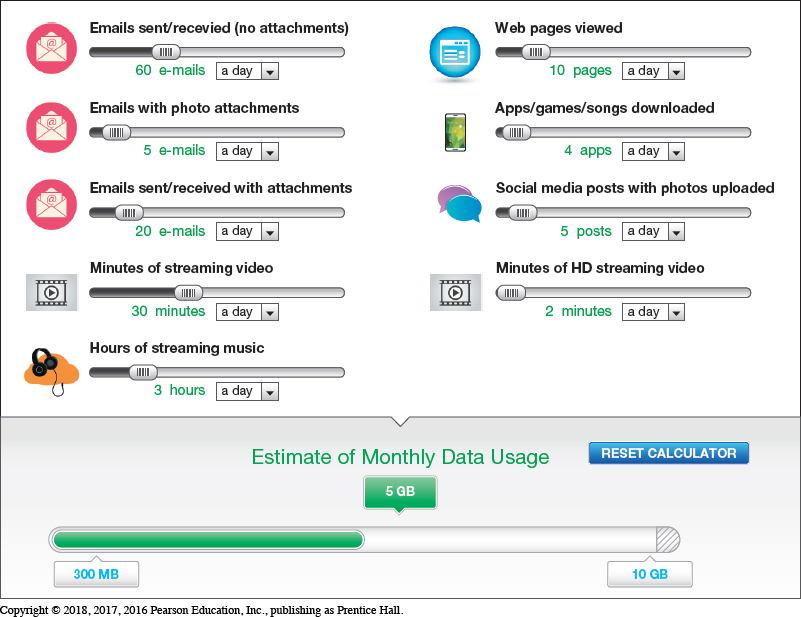 [Speaker Notes: Για να αποκτήσετε ασύρματη πρόσβαση στο διαδίκτυο από το σπίτι σας, θα πρέπει να εγκαταστήσετε Wi-Fi στο οικιακό σας δίκτυο χρησιμοποιώντας έναν δρομολογητή.
Όταν είστε μακριά από το σπίτι, θα πρέπει να βρείτε ένα σημείο ενεργού Wi-Fi.
Το κινητό broadband (ευρυζωνικές υπηρεσίες κινητής τηλεφωνίας) σας συνδέει με το διαδίκτυο μέσα από το ίδιο δίκτυο κινητής τηλεφωνίας που χρησιμοποιούν τα κινητά τηλέφωνα για να προσπελαύνουν το 3G ή 4G.
Πρέπει να έχετε έναν πάροχο υπηρεσιών πρόσβασης στο διαδίκτυο ασύρματα (wireless Internet service provider) (έναν ασύρματο ISP).
Ένα πρόγραμμα συνδεσιμότητας δεδομένων διαδικτύου ονομάζεται πρόγραμμα δεδομένων (data plan).]
Το οικιακό δίκτυό σας
Εγκατάσταση και ρύθμιση παραμέτρων οικιακών δικτύων
Διαχείριση και διασφάλιση ασύρματων δικτύων
[Speaker Notes: Αυτή η ενότητα πραγματεύεται θέματα που σχετίζονται με το οικιακό δίκτυό σας. Σε αυτά περιλαμβάνονται: «Εγκατάσταση και ρύθμιση παραμέτρων οικιακών δικτύων» και «Διαχείριση και διασφάλιση ασύρματων δικτύων».]
Εγκατάσταση και ρύθμιση παραμέτρων οικιακών δικτύων
Στόχοι
7.8  Προετοιμασία για τη δημιουργία οικιακού δικτύου.
7.9  Εγκατάσταση οικιακού δικτύου.
7.10 Ρύθμιση παραμέτρων λογισμικού οικιακών δικτύων.
[Speaker Notes: Οι τρεις στόχοι που σχετίζονται με την εγκατάσταση και ρύθμιση παραμέτρων οικιακών δικτύων είναι:
7.8  Προετοιμασία για τη δημιουργία οικιακού δικτύου.
7.9  Εγκατάσταση οικιακού δικτύου.
7.10  Ρύθμιση παραμέτρων λογισμικού οικιακών δικτύων.]
Διαχείριση και διασφάλιση ασύρματων δικτύων
Στόχοι
7.11  Πιθανά προβλήματα ασύρματων δικτύων και μέσα αποφυγής τους.
7.12  Τρόποι διασφάλισης ασύρματων οικιακών δικτύων.
[Speaker Notes: Οι δύο στόχοι που σχετίζονται με τη διαχείριση και διασφάλιση ασύρματων δικτύων είναι:
7.11  Πιθανά προβλήματα ασύρματων δικτύων και μέσα αποφυγής τους.
7.12  Τρόποι διασφάλισης ασύρματων οικιακών δικτύων.]
Εγκατάσταση και ρύθμιση παραμέτρων οικιακών δικτύωνΣχεδιασμός οικιακού δικτύου (Στόχος 7.8)
Καταγράψετε όλες τις συσκευές που χρησιμοποιείτε 
Χρησιμοποιήστε τις πιο πρόσφατες εκδόσεις
Χρησιμοποιήστε τον πιο σύγχρονο εξοπλισμό
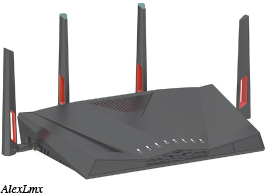 [Speaker Notes: Ένα από τα πρώτα πράγματα που πρέπει να κάνετε για να αξιολογήσετε το δίκτυό σας είναι να καταγράψετε όλες τις συσκευές που θα συνδεθούν σε αυτό. 
Για την πιο αποδοτική και γρήγορη λειτουργία ενός οικιακού δικτύου, είναι καλύτερο όλοι οι κόμβοι του δικτύου να χρησιμοποιούν την πιο πρόσφατη έκδοση του προτύπου Ethernet. 
Εάν δεν έχετε αναβαθμίσει τον δρομολογητή σας εδώ και καιρό, ίσως πρέπει να εξετάσετε το ενδεχόμενο αγοράς νέου δρομολογητή.]
Εγκατάσταση και ρύθμιση παραμέτρων οικιακών δικτύωνΣύνδεση συσκευών σε δίκτυο (1 από 2) (Στόχος 7.9)
Δρομολογητές
Διατάξεις διανομής
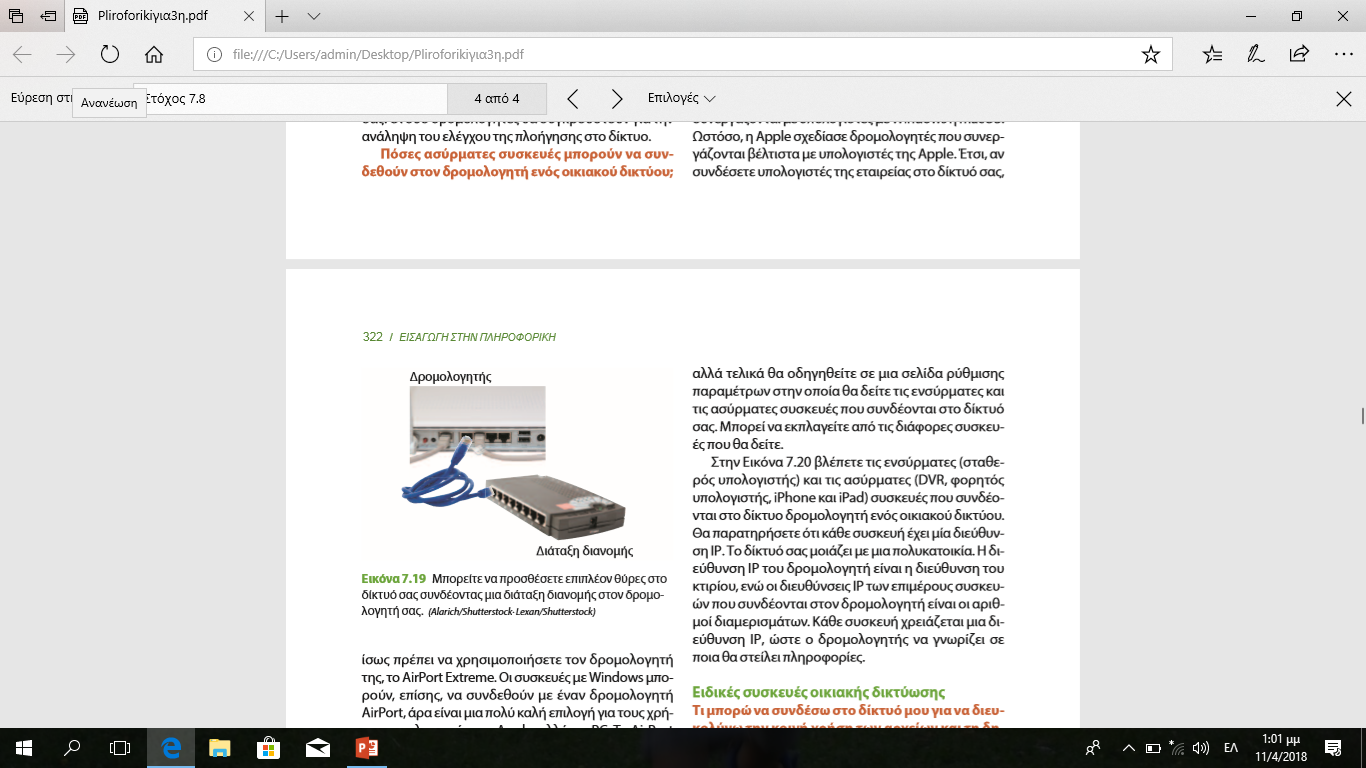 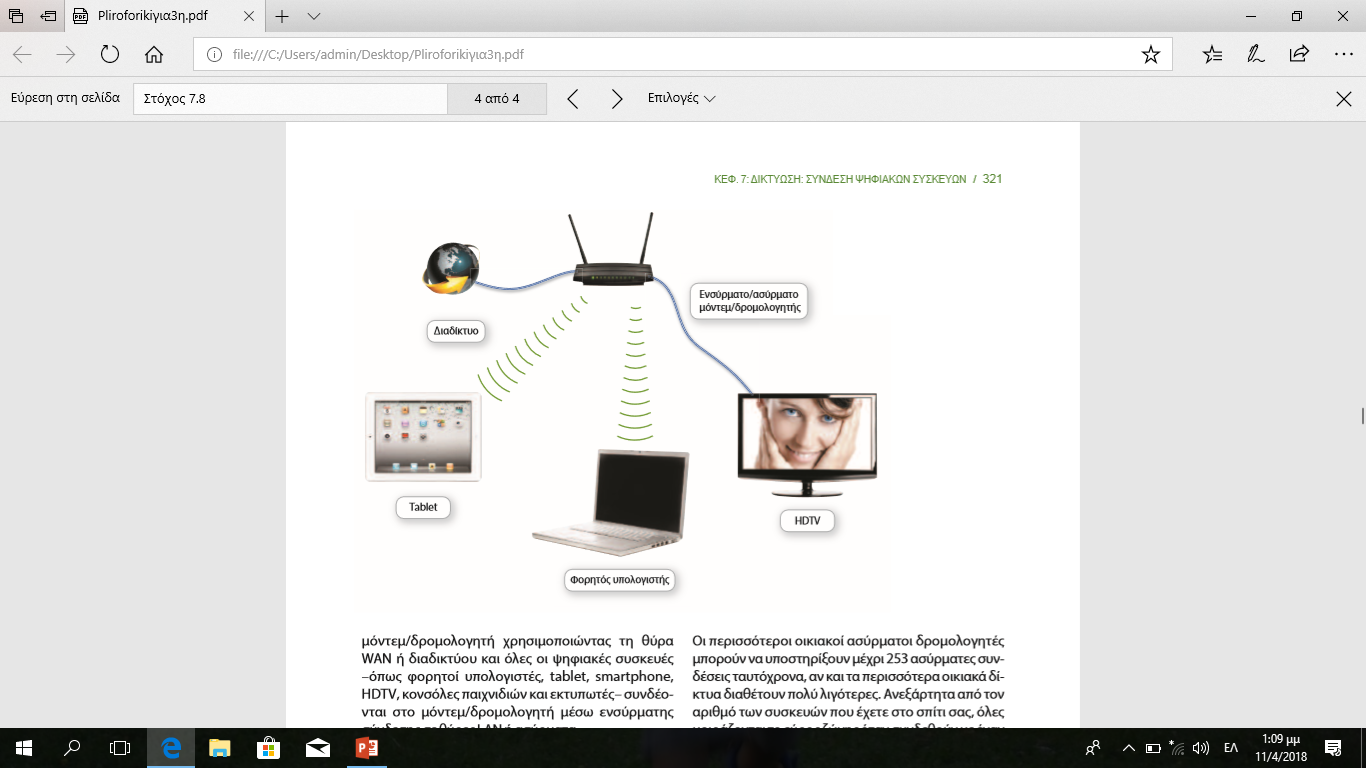 [Speaker Notes: Όλοι οι δρομολογητές που υποστηρίζουν το πρότυπο 802.11n θα πρέπει να συνεργάζονται με υπολογιστές με Windows ή macOS. Ωστόσο, η Apple σχεδίασε δρομολογητές που συνεργάζονται βέλτιστα με υπολογιστές της Apple.
Οι συσκευές με Windows μπορούν, επίσης, να συνδεθούν με έναν δρομολογητή AirPort, άρα είναι μια πολύ καλή επιλογή για τους χρήστες υπολογιστών της Apple, αλλά και PC.
Το AirPort Extreme χρησιμοποιεί τη νεότερη τεχνολογία 802.11ac για τις πιο γρήγορες μεταφορές δεδομένων.
Μια διάταξη διανομής λειτουργεί σαν φανάρι σε ένα δίκτυο.]
Εγκατάσταση και ρύθμιση παραμέτρων οικιακών δικτύωνΣύνδεση συσκευών σε δίκτυο (2 από 2) (Στόχος 7.9)
Ειδικές συσκευές οικιακής δικτύωσης 
Συσκευές αποθήκευσης που συνδέονται σε δίκτυο (NAS)
Διακομιστές οικιακού δικτύου 
Συσκευή που μπορεί να συνδεθεί σε δίκτυο
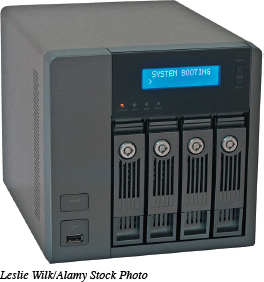 [Speaker Notes: Υπάρχουν ειδικές συσκευές οικιακής δικτύωσης.
Οι συσκευές αποθήκευσης που συνδέονται σε δίκτυο (network-attachedstorage – NAS) είναι εξειδικευμένες συσκευές οι οποίες έχουν σχεδιαστεί έτσι ώστε να αποθηκεύουν και να διαχειρίζονται όλα τα στοιχεία του δικτύου. Οι συσκευές NAS προσφέρονται για την κεντρική αποθήκευση δεδομένων και την προσπέλασή τους. 
Οι διακομιστές οικιακού δικτύου (home network server) είναι εξειδικευμένες συσκευές που σχεδιάζονται για αποθήκευση αρχείων και κοινή χρήση αρχείων σε όλο το δίκτυο.
Μια συσκευή που μπορεί να συνδεθεί σε δίκτυο (network ready device) (ή στο διαδίκτυο) είναι μια συσκευή που έχει τη δυνατότητα να συνδεθεί απευθείας σε ένα δίκτυο, μέσω ενσύρματης ή ασύρματης σύνδεσης.]
Εγκατάσταση και ρύθμιση παραμέτρων οικιακών δικτύωνΡύθμιση παραμέτρων λογισμικού για οικιακό δίκτυο (Στόχος 7.10)
Ρύθμιση δικτύου που βασίζεται στα Windows
Κοινή χρήση αρχείων
Σύνδεση φορητών συσκευών
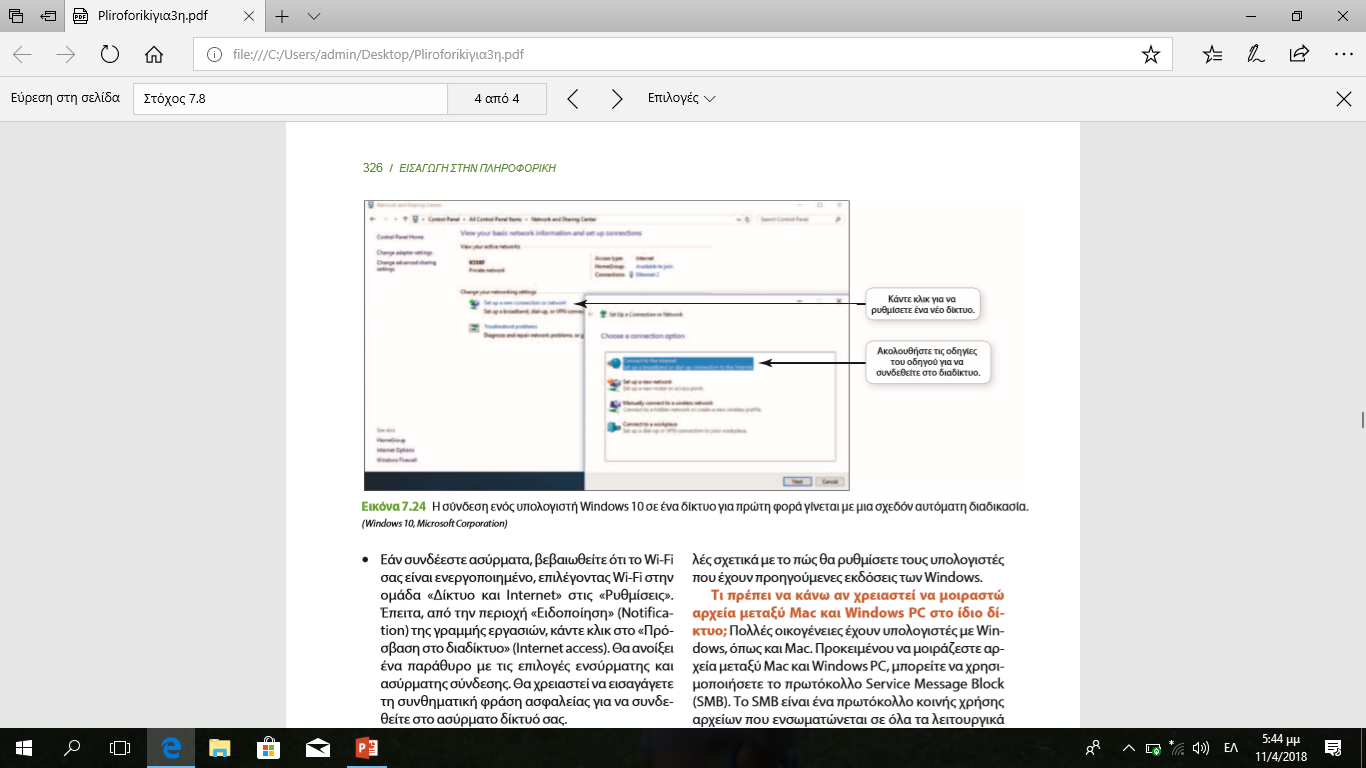 [Speaker Notes: Στα Windows, η διαδικασία της δημιουργίας ενός δικτύου είναι αρκετά αυτοματοποιημένη, ειδικά αν χρησιμοποιείτε την ίδια έκδοση των Windows σε όλους τους υπολογιστές σας.
Για εύκολη κοινή χρήση αρχείων και περιφερειακών συσκευών, τα Windows δημιούργησαν την «Οικιακή ομάδα» (Home Group).
Η σύνδεση μιας φορητής συσκευής, ανεξάρτητα από το λειτουργικό σύστημά της, σε ένα ασύρματο δίκτυο είναι μια εύκολη διαδικασία.]
Διαχείριση και διασφάλιση ασύρματων δικτύωνΑντιμετώπιση προβλημάτων ασύρματων δικτύων(Στόχος 7.11)
Εμβέλεια
Απόδοση
Συσκευή επέκτασης εμβέλειας ασύρματου δικτύου
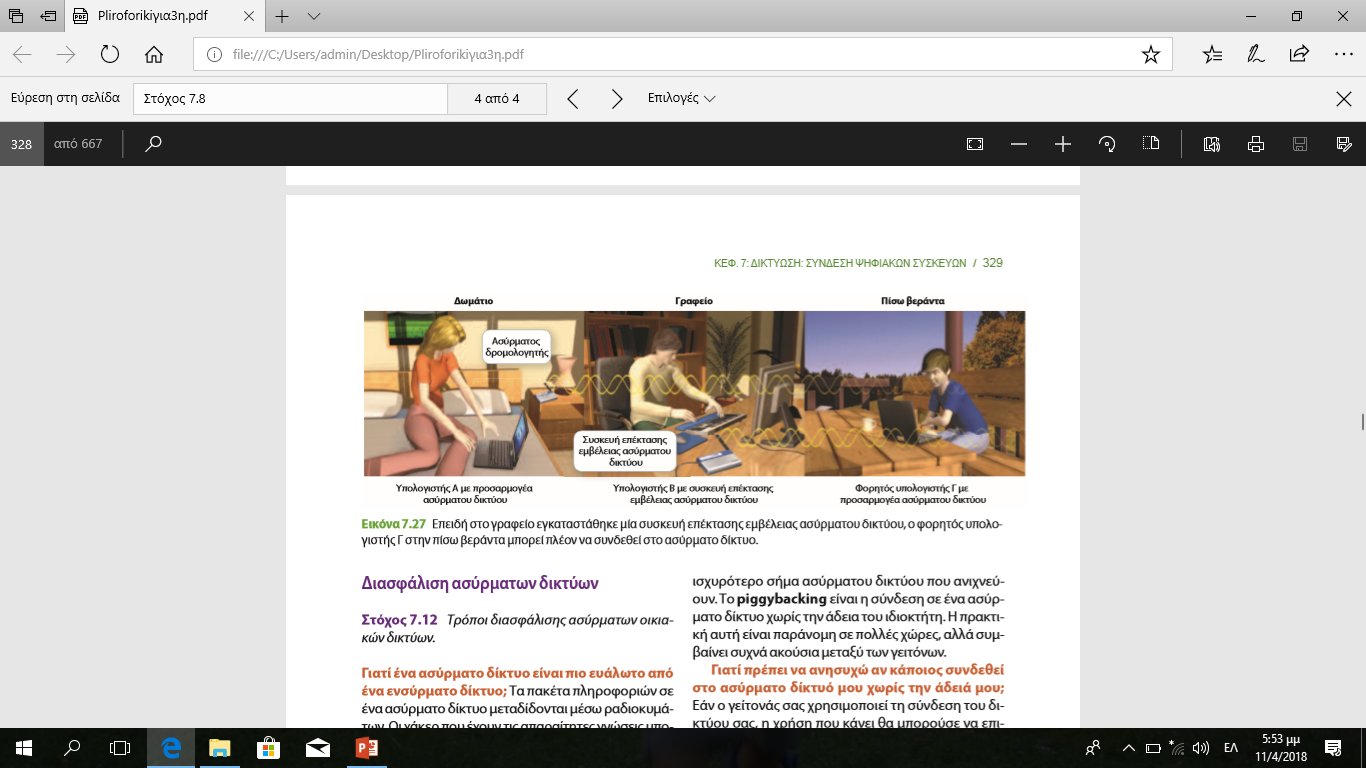 [Speaker Notes: Η μέγιστη εμβέλεια των ασύρματων συσκευών 802.11n και 802.11ac είναι περίπου 100 μέτρα. Αλλά όσο περισσότερο απομακρύνεστε από τον δρομολογητή σας, η απόδοση του δικτύου μειώνεται.
Η αλλαγή της θέσης του κόμβου μέσα στο ίδιο δωμάτιο (μερικές φορές ακόμη και λίγα μόνο εκατοστά από την αρχική θέση) μπορεί να επηρεάσει την επικοινωνία μεταξύ των κόμβων.
Μια συσκευή επέκτασης της εμβέλειας ασύρματου δικτύου επιτρέπει να επεκταθεί το σήμα της ασύρματης συσκευής σας σε μέρη του σπιτιού που δεν έχουν καλή σύνδεση.]
Διαχείριση και διασφάλιση ασύρματων δικτύωνΔιασφάλιση ασύρματων δικτύων (1 από 2) (Στόχος 7.12)
Piggybacking
Ενεργοποιήστε τα πρωτόκολλα ασφαλείας
Αλλάξτε το όνομα του δικτύου (SSID). 
Απενεργοποιήστε τη μετάδοση του SSID
Αλλάξτε τον προεπιλεγμένο κωδικό πρόσβασης
Δημιουργήστε μια συνθηματική φράση
Υλοποιήστε τον έλεγχο προσπέλασης μέσων
Περιορίστε την εμβέλεια του σήματός σας
Κάντε αναβαθμίσεις στο firmware
[Speaker Notes: Υπάρχουν διάφοροι τρόποι και μέθοδοι για να διασφαλίσετε το ασύρματο δίκτυό σας.
Το piggybacking είναι η σύνδεση σε ένα ασύρματο δίκτυο χωρίς την άδεια του ιδιοκτήτη. 
Ενεργοποιήστε τα πρωτόκολλα ασφαλείας.
Αλλάξτε το όνομα του δικτύου (SSID).
Απενεργοποιήστε τη μετάδοση του SSID.
Αλλάξτε τον προεπιλεγμένο κωδικό πρόσβασης. 
Δημιουργήστε μια συνθηματική φράση.
Υλοποιήστε τον έλεγχο προσπέλασης μέσων.
Περιορίστε την εμβέλεια του σήματός σας.
Κάντε αναβαθμίσεις στο firmware.]
Διαχείριση και διασφάλιση ασύρματων δικτύωνΔιασφάλιση ασύρματων δικτύων (2 από 2) (Στόχος 7.12)
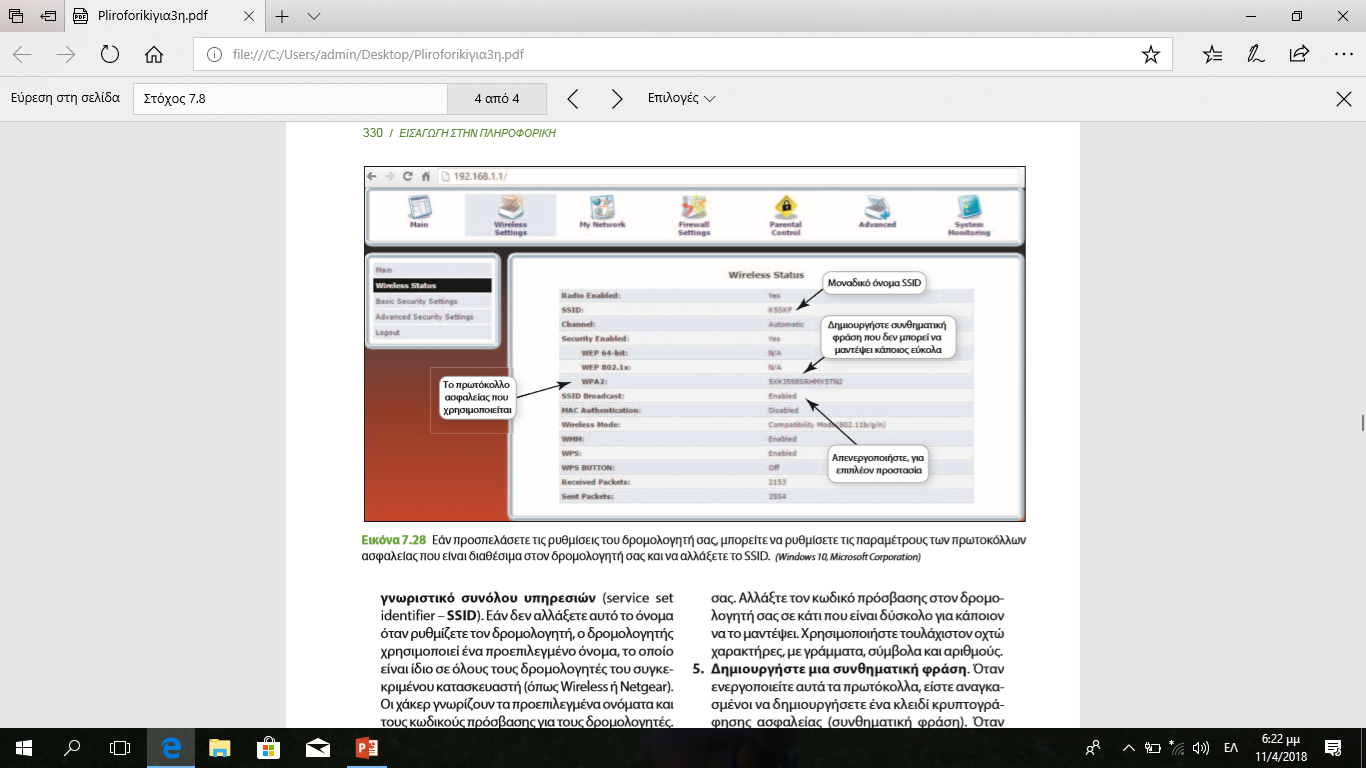 [Speaker Notes: Αν προσπελάσετε τις ρυθμίσεις του δρομολογητή σας, μπορείτε να ρυθμίσετε τις παραμέτρους των πρωτοκόλλων ασφαλείας που είναι διαθέσιμα στον δρομολογητή σας και να αλλάξετε το SSID.]
;
Ερωτήσεις
Απαγορεύεται η αναδημοσίευση ή αναπαραγωγή του παρόντος έργου με οποιονδήποτε τρόπο χωρίς γραπτή άδεια του εκδότη, σύμφωνα με το Ν. 2121/1993 και τη Διεθνή Σύμβαση της Βέρνης 
(που έχει κυρωθεί με τον Ν. 100/1975)